UNIT 1 (11.2)
English Department
3ro Medio
Giving directions










We use How do I get to… to ask for directions.

	   Example: Excuse me. How do I get to the library?

We use these expressions to give directions.

	   Example: Go straight on, then turn left by the bank.
		  Turn left at the crossroads, then go over the bridge.
We can use behind, between, in front of, next to and opposite to say where something is.

	   Example: The hotel is behind the swimming pool.
	  The school is between the bank and the post office.
	  My house is opposite the library. (= on the other side of the road.) 

We can check we understand by repeating what the other person said.

   Example: Turn left at the bank. OK I’ve got it.
	  So I go straight on and take the second right?

We can use take to give the time needed to get somewhere.

	   Example: It takes about five minutes on foot.
		  It takes about 20 minutes by train.

We can use for with distances.

	   Example: Go straight on for about 500 metres.
VOCABULARY
11.1-2
A. Buldings
Apartment building:
Bank:
Bridge:
Castle:
Church:
Cinema (UK):
Movie theatre (AmE):
Factory:
Hospital:
Library:
Museum:






Office building:
Post office:
Railway station (UK):
Railroad (Ame):
Stadium:
Ruin:
Skatepark:
Sport centre (UK) / center (Ame):
Swimming pool:
Theatre (UK) / Theater (Ame):
University:
C. Directions
B. Places in town
Behind:
Between:
In front of:
Next to:
Opposite:
Past:
Turn left:
Turn right:
Go straight on:
Crossroad:
Market place:
Roundabout (UK): 
Traffic circle (AmE): 
Traffic lights:
11.1-2
A. Buldings
Apartment building:  bloque de departamentos
Bank: banco
Bridge: puente
Castle: castillo
Church: iglesia
Cinema (UK): cine
Movie theatre (AmE):cine
Factory: fabrica
Hospital: hospital
Library: biblioteca
Museum: museo






Office building: edificio de oficinas
Post office: correo
Railway station (UK): estación de tren
Railroad (Ame): estación de tren
Stadium: estadio
Ruin: Ruinas
Skatepark: parque de patinetas
Sport centre (UK) / center (Ame): centro deportivo
Swimming pool: piscina
Theatre (UK) / Theater (Ame): teatro
University: universidad
C. Directions
B. Places in town
Behind: detrás
Between: entre
In front of: enfrente
Next to: al lado de
Opposite: enfrente
Past: pasado
Turn left: doblar a la izquierda
Turn right: doblar a la derecha
Go straight on: seguir derecho
Crossroad: cruce
Market place: mercado
Roundabout (UK): rotonda
Traffic circle (AmE): rotonda
Traffic lights: semáforo
AUDIO PARA TRABAJAR CON EL LIBRO KET UNIT 11.2
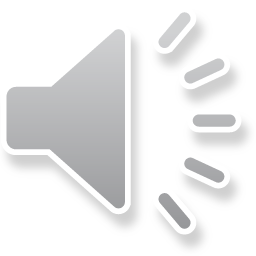 AUDIO ACTIVIDAD 2 PAGINA 54